Leadership
Maram Jaghama
Outline
Definition of leadership
Leadership roles 
Characteristics of leadership 
Leaders vs managers
Leadership styles 
Leadership theories
Leadership
Leadership is the art of motivating, encouraging and helping a group of people to act towards achieving a common goal. 


OR 

The ability to influence, motivate, and enable others to contribute to the effectiveness and success of the organizations of which they are members.
The main difference between leaders and managers is that leaders have people follow them while managers have people who work for them. A successful business owner needs to be both a strong leader and manager to get their team on board to follow them towards their vision of success.
Types of Power
‹#›
What is Management
Management is the ability to organize resources and coordinate the tasks necessary to reach a goal in a timely and cost effective manner
Managers vs Leaders
“Not all leaders are managers, nor are all managers are leaders”
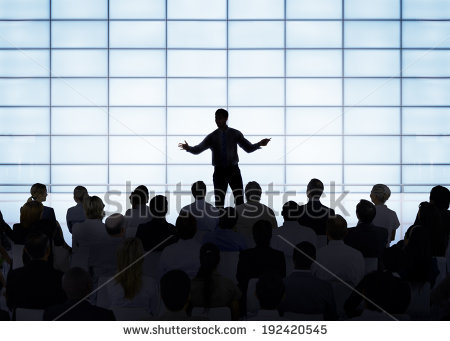 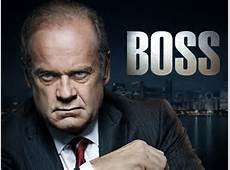 ‹#›
Leadership & Management Skills
Management – hard skills


- Scheduling

- Staffing


- Activity Analysis


- Project Controls
Leadership – soft skills


- Communications

- Motivation

- Stress Management


- Team Building

- Change Management
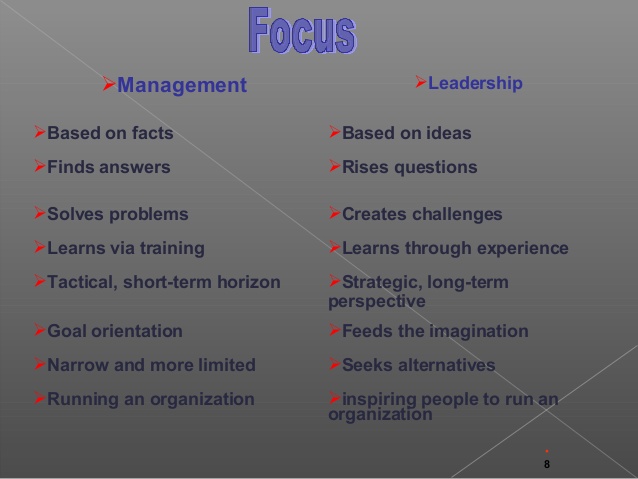 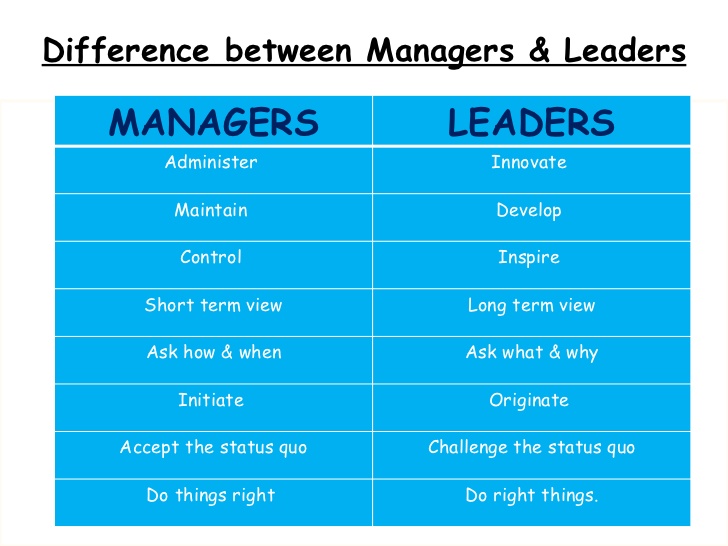 Leadership characteristics
Leaders often do not have delegated authority but obtain their power through other means, such as influence. 
Leaders have a wider variety of roles than do managers.
Leaders may or may not be part of the formal organization. 
Leaders focus on group process, information gathering, feedback, and empowering others. 
Leaders emphasize interpersonal relationships. 
Leaders have goals that may or may not reflect those of the organization.
Leadership roles
It is important to remember that all it takes to stop being a leader is to have others stop following you

It is important to remember though that a job title alone does not make a person a leader. Only a person’s behavior determines if he or she holds a leadership role
How important is a leader?
In most cases, people will perform at about 60% of their potential with no leadership at all.
Thus, an additional 40% can be realized if effective leadership is available
capability
utilization
40%
Contribution due to leadership 
ability of manager
60%
Default contribution due to 
need for a job, peer pressure, etc.
Effective leadership is not about making speeches or being liked; leadership is defined by results not attributes.                               Peter Drucker
Leadership styles
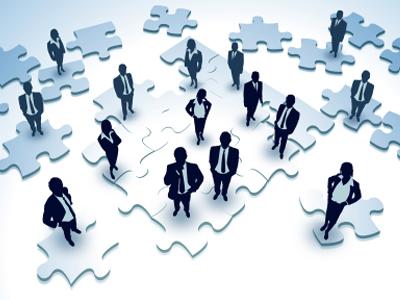 Leadership styles
Leadership style is the approach for providing the right way to the team members, implementing planning strategies and motivating people by including all the three leadership styles.
3 Main Types of Leadership Styles
The Autocratic or Authoritarian Leader
The Democratic or Participative Leader
The Laissez-faire or Delegative Leader
1. The Autocratic or Authoritarian Leader
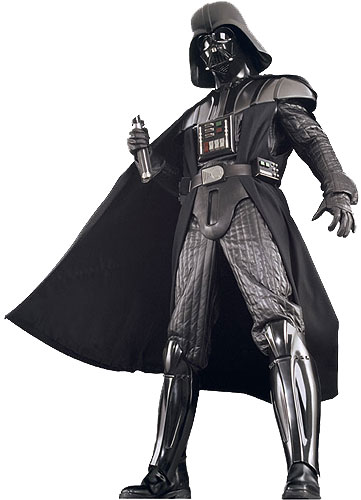 Given the power to make decisions alone, having total authority. 

Closely supervises and controls people when they perform certain tasks.
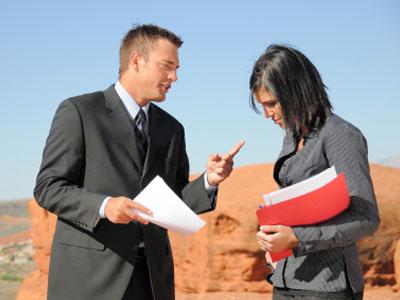 The authoritarian leader is characterized by the following behaviors:

 - Strong control is maintained over the work group. - Others are motivated by coercion. - Others are directed with commands. 
 - Communication flows downward. - Decision making does not involve others. - Emphasis is on difference in status (“I” and “you”).
 - Criticism is punitive.
When to use Autocratic Leadership Style?
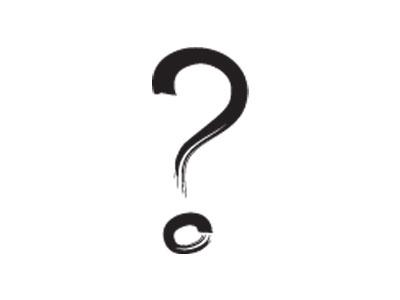 Autocratic style is effective when: 
 quick decisions are needed
Limited time for decision making 
No need for others input
Team agreement is not necessary
When high level of management control is needed
New, untrained employees 
Employees do not respond to any other leadership style 
High-volume production needs
Authoritarian leadership results in:
 well-defined group actions that are usually predictable. 
Productivity is usually high, but creativity, self-motivation, and autonomy are reduced. 
Authoritarian leadership is frequently found in very large bureaucracies such as the armed forces.
Limitations of Autocratic Leadership
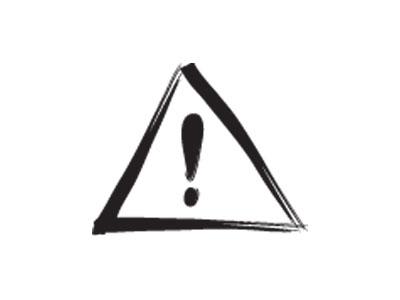 Employees cannot question decisions
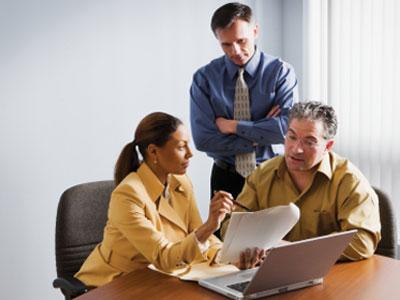 Little opportunity to give suggestions
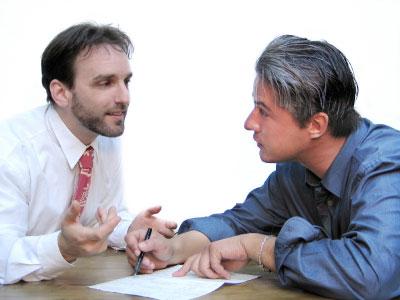 2. Democratic/ Participative Leadership Style
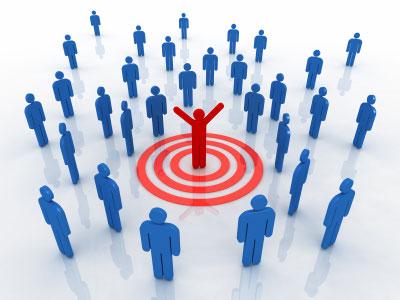 Democratic leadership

Often referred to as participative style 

Keeps employees informed 

Gathers information from staff members before making decisions
[Speaker Notes: Because a democratic leader welcomes team input and facilitates group discussion, it is often referred to as a participative  leadership style
Democratic leaders are constantly keeping employees  informed about matters that affect them.  They are consistently sharing plans with the group and offering multiple options for group consideration.
Even though the Democratic leader still makes the final decision, they use a coaching style to encourage followers to take part in influencing and guiding decision making process.  Generally before making a final decision, the leader will consult followers and gather information from them.

There are so many great qualities about the democratic leadership style…that the list goes on…]
Help employees evaluate their own performance 

Encourages employees to grow on the job and be promoted 

Recognizes and encourages achievement

Can produce high quality and high quantity work for long periods of time
[Speaker Notes: .

Democratic leaders encourage growth in employees/followers by encouraging them to work freely with each other and leave division of tasks to the group—allowing more sharing and collaboration among followers or group members.
In order to continuously encourage growth, democratic leaders make it a point to praise and offer constructive criticism.  In addition, they will join in group activities without over-participating.

Let’s begin thinking about when we might value a democratic leadership style….]
The democratic leader exhibits the following behaviors:
Less control is maintained.
Economic and ego awards are used to motivate.
Others are directed through suggestions and guidance. 
Communication flows up and down. 
Decision making involves others.
Emphasis is on “we” rather than “I” and “you.” 
Criticism is constructive.
When to use Democratic
To keep employees informed 

To encourage employees to share in decision-making and problem-solving

To provide opportunities for employees to develop a high sense of personal growth and job satisfaction

Complex problems that require a lots of input
To encourage team building and participation.
[Speaker Notes: On the other hand, it is sometimes a challenge for democratic leaders to recognize that not all tasks need to be handled by the group, and that sometimes the leader should appropriately address some issues along.
Democratic leadership should not be used when: 
--There is not enough time to get everyone’s input. 
--It’s easier and more cost-effective for the manager to make the decision. 
--The business can’t afford mistakes. 
--The manager feels threatened by this type of leadership. 
--Employee safety is a critical concern.]
Democratic leadership, appropriate for groups who work together for extended periods, promotes autonomy and growth in individual workers. 
Democratic leadership is particularly effective when cooperation and coordination between groups are necessary Wong (2012)
Limitation of Democratic Leadership Style
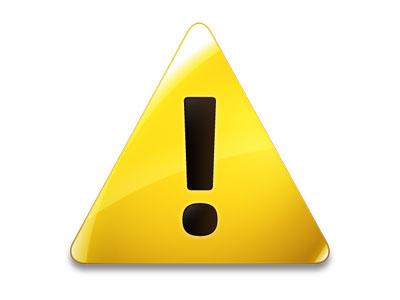 It is a time consuming affair:Because many people must be consulted, democratic leadership takes more time and therefore may be frustrating for those who want decisions made rapidly
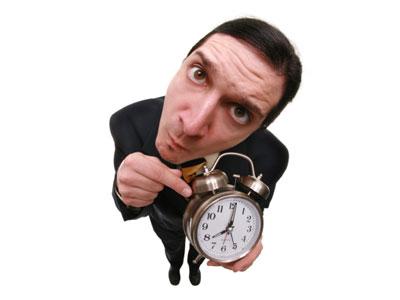 3. Laissez-Faire/ Free Rein Leadership Style
Laissez-Faire
Also known as the “hands-off¨ style
Little or no direction
Gives followers as much freedom as possible
All authority or power is given to the followers
Followers must determine goals, make decisions, and resolve problems on their own.
[Speaker Notes: .  

The laissez-faire leadership style is also know as the “hands-off” style.  It is one in which the manager provides little or no direction and gives employees as much freedom as possible.  The authority of power is given to the employees and they must determine goals, make decisions, and resolve problems on their own.]
The laissez-faire leader is characterized by the following behaviors:
Is permissive, with little or no control.
Motivates by support when requested by the group or individuals.
Provides little or no direction.
Uses upward and downward communication between members of the group. 
Disperses decision making throughout the group.
Places emphasis on the group.
Does not criticize.
when to use  Laissez-Faire
Employees are highly skilled, experienced, and educated
Employees have pride in their work and the drive to do it successfully on their own
Outside experts, such as staff specialists or consultants are being used 
Employees are trustworthy and experienced
[Speaker Notes: Some risks are involved with Laissez-Faire Leadership.  Followers may like them, but some people find events around them confusing and chaotic.  They also may feel that the leader does not respect their time and energy.  Most importantly, they may not see where their contribution fits and slowly become less committed and enthusiastic.]
Questions
Which leadership style do you think is the most effective?  Why?
Which leadership style do you think is the least effective?  Why?
Which style do you like leaders to use when they are in charge of you?  Why?
What leadership style best describes you?
Two other styles
Transactional and Transformational Leadership
Transactional leader: is the traditional manager concerned with day to day operations
Emphasizes process in sitting goals, giving directions to control both situation and followers. 
They are concerned about the status quo and day-to-day progress toward goals.
Transactional leaders focus on tasks and getting the work done
Transformational leader: who is committed, has a vision, and is able to empower others with this vision. 



Transformational leaders do the right thing for the right reason, treat people with care and compassion, encourage followers to be more creative and innovative, and inspire others with their vision.
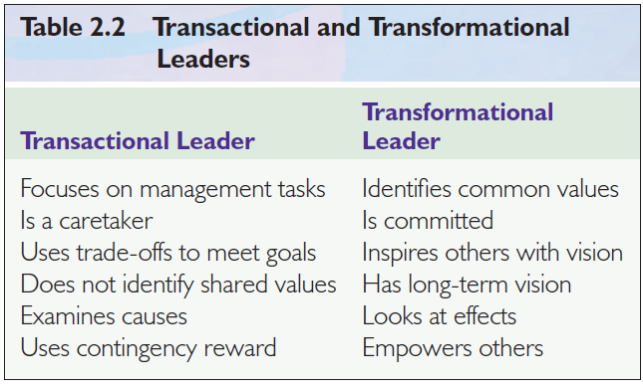 Although transformational qualities are highly desirable, they must be coupled with the more traditional transactional qualities of the day-to-day managerial role or the leader will fail. 




https://www.youtube.com/watch?v=ddt_IGMMOrI
Origins of leadership
Are leaders born or made?
BOTH. Evidence that both inherent personality and environment are factors
What kind of leader would you be?
Leadership theories (1900-present)
The Great Man Theory/Trait Theories (1900 to 1940)
Behavioral Theories (1940 to 1980)
 Situational and Contingency Leadership Theories (1950 to 1980) 
Interactional leadership theories (1970 To Present) 
Transactional and transformational leadership 
Full-Range Leadership Theory 
Integrating leadership and management
The Great Man Theory/Trait Theories (1900 to 1940)
Great man theory asserts that some people are born to led where as others born to be led.

“Leaders are born, not made”
It also suggests that great leaders will arise when the situation demands it.
Trait theories assume that some people have certain characteristics or personality traits that make them better leaders than others. 
Trait theory of leadership sought personality ,social ,physical or intellectual traits that differentiate leaders from non leaders.
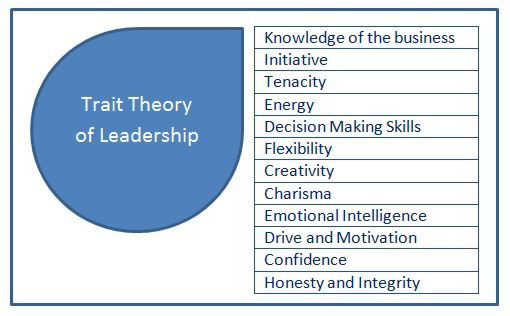 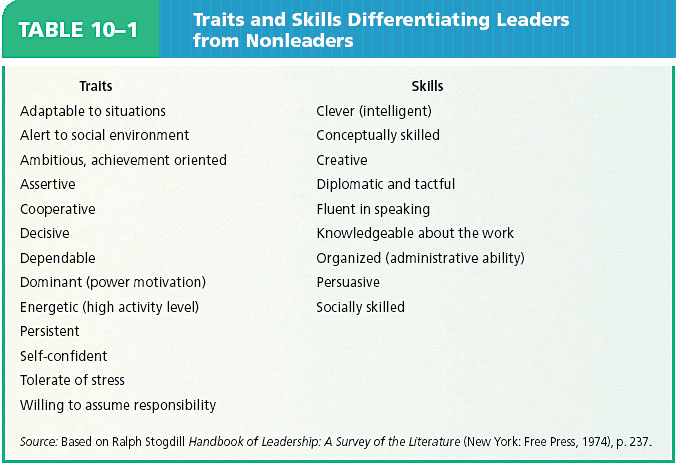 Behavioral Theories (1940 to 1980)
Researchers moved away from studying what traits the leader had and placed emphasis on what he or she did (the leader’s style of leadership). Autocratic/ Democratic/ Laissez-Faire.
These theories are based upon the belief that great leaders are made not born.
Focuses on the actions of the leaders not on the qualities
People can learn to become leaders through teaching and observations
Anyone who adopts the appropriate behavior can be a good leader
BEHAVIORAL APPROACHES
LEADERSHIP TYPES:

1. Production Oriented Leaders:
Focus on the technical or task aspects of the job
See people as a means to goal accomplishment

2. Employee Oriented Leaders:
Emphasize interpersonal relations
Take a personal interest in subordinate needs
Accept individual differences
‹#›
Situational and Contingency Leadership Theories (1950 to 1980)
The idea that leadership style should vary according to the situation or the individuals involved. 
Contingency: is a situation or event that's dependent – or contingent – on someone or something else
Mary Parker Follet: 
one of the earliest management consultants, view an organization as a social system of contingencies.  
Her law of the situation, which said that the situation should determine the directives given after allowing everyone to know the problem, was contingency leadership.
Contingency theories in general state that the effectiveness of leadership depends upon the situation, and there are numerous factors, such as the nature of the task, leader's personality, and the group’s members.
Fiedler’s (1967): reinforced the findings of Mary , suggesting that no one leadership style is ideal for every situation 

contingency approach 

claims that there is no best way to organize a corporation, to lead a company, or to make decisions. Instead, the optimal course of action is contingent (dependent) upon the internal and external situation.

the way you manage should change depending on the circumstances. 
One size does not fit all.
Fiedler’s contingency model
Identify your leadership style 
Identify your situation 
Determine the most effective leadership style
Contingency approach model
Identify your leadership style 

Fiedler developed a scale called the Least Preferred Co-worker (LPC) scale to measure leadership. 
This scale enable you to identify whether an individual's leadership style is relationship-oriented or task-oriented.
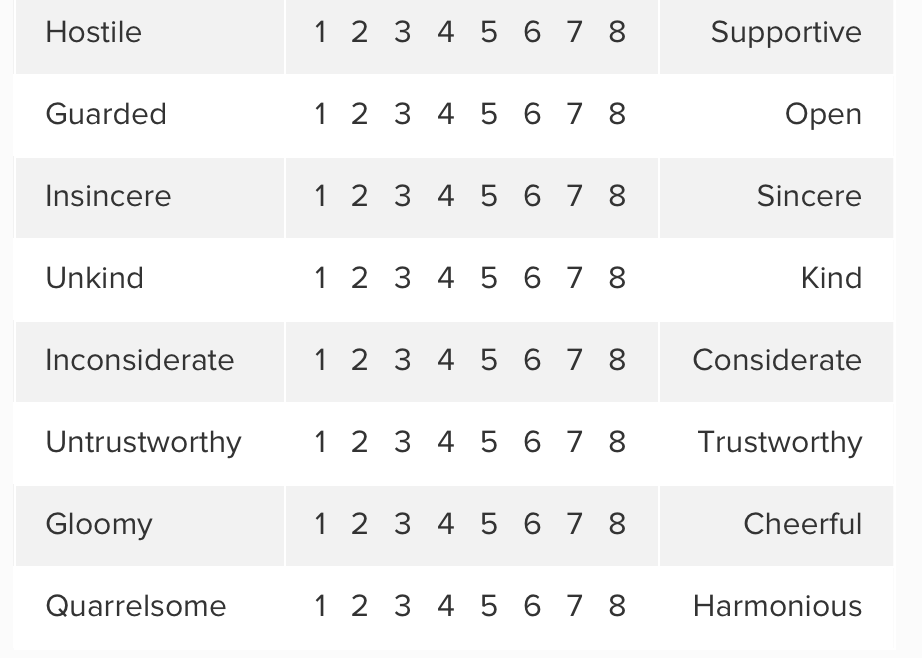 The scale asks you to think about the person who you've least enjoyed working with. This can be a person who you've worked with in your job, or in education or training.
You then rate how you feel about this person for each factor, and add up your scores. If your total score is high, you're likely to be a relationship-orientated leader. If your total score is low, you're more likely to be task-orientated leader.
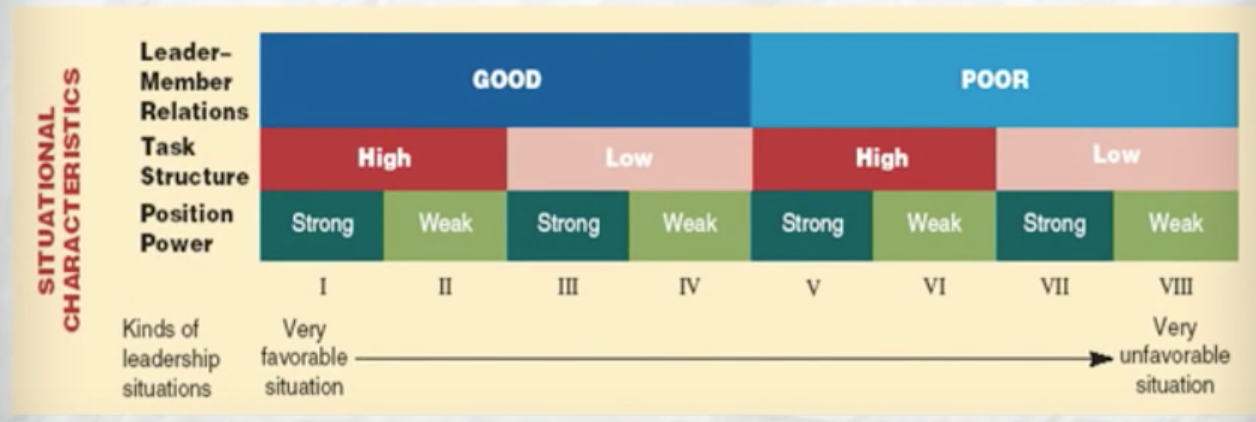 The model says that task-oriented leaders usually view their LPCs more negatively, resulting in a lower score. Fiedler called these low LPC-leaders. He said that low LPCs are very effective at completing tasks. They're quick to organize a group to get tasks and projects done. Relationship-building is a low priority.
However, relationship-oriented leaders usually view their LPCs more positively, giving them a higher score. These are high-LPC leaders. High LPCs focus more on personal connections, and they're good at avoiding and managing conflict. They're better able to make complex decisions.
2. Identify your situation
This depends on three distinct factors:
Leader-Member Relations – This is the level of trust and confidence that your team has in you. A leader who is more trusted and has more influence with the group is in a more favorable situation than a leader who is not trusted.
Task Structure – This refers to the type of task you're doing: clear and structured, or vague and unstructured. Unstructured tasks, or tasks where the team and leader have little knowledge of how to achieve them, are viewed unfavorably.
Leader's Position Power – This is the amount of power you have to direct the group, and provide reward or punishment. The more power you have, the more favorable your situation. Fiedler identifies power as being either strong or weak
2. Identify your situation 



 Answer the questions:
Are leader-member relations good or poor?
Is the task you're doing structured, or is it more unstructured, or do you have little experience of solving similar problems?
Do you have strong or weak power over your team?
Leader- member relations
Leader’s position power
Task structure
3. Determine the most effective leadership style
Relationship- oriented leader  or task -oriented leader 

Example: 1- imagine that you've just started working at a new company, replacing a much-loved leader who recently retired. You're leading a team who views you with distrust (so your Leader-Member Relations are poor). The task you're all doing together is well defined (structured), and your position of power is high because you're the boss, and you're able to offer reward or punishment to the group.The most effective leader in this situation would be high LPC – that is, a leader who can focus on building relationships first.
Example
2- imagine that you're leading a team who likes and respects you (so your Leader-Member relations are good). The project you're working on together is highly creative (unstructured) and your position of power is high since, again, you're in a management position of strength. 
In this situation a task-focused leadership style would be most effective.
Criticisms of Fiedler’s Model
Lack of flexibility
Fiedler believed that because our natural leadership style is fixed, the most effective way to handle situations is to change the leader. He didn't allow for flexibility in leaders.
There is also an issue with the Least-Preferred Co-Worker Scale – if you fall near the middle of the scoring range, then it could be unclear which style of leader you are.
the Fiedler Contingency Model is unhelpful in many 21st Century workplaces. It may occasionally be a useful tool for analyzing a situation and determining whether or not to focus on tasks or relationships.
Blake and Mouton’s 1964 grid= Managerial grid 
showed various combinations of concern or focus that managers had for or on productivity. 
 
Concern for People: this is the degree to which a leader considers team members' needs, interests and areas of personal development when deciding how best to accomplish a task.
Concern for Results: this is the degree to which a leader emphasizes concrete objectives, organizational efficiency and high productivity when deciding how best to accomplish a task.
Hersey and Blanchard 1977  (situational leadership model)
Developed a situational approach to leadership.  
In their situational leadership theory they indicated that the effectiveness of the leadership style is dependent on the situation.
Maturity of the employees and their attitudes determine the style of leadership. 
As people mature, leadership style becomes less task focused and more relationship oriented.
Tannenbaum and Schmidt 1958 ‘’Leadership Continuum Theory’’ 

This theory is based on the idea that many classifications of leadership such as autocratic or democratic are extremes and leadership practices in real life situations lye somewhere between the two extreme
suggesting that managers need varying mixtures of autocratic and democratic leadership behavior. 
They believed that the primary determinants of leadership style should include the nature of the situation, the skills of the manager, and the abilities of the group members.
Interactional leadership theories (1970 To Present)
The basic premise of interactional theory is that leadership behavior is generally determined by the relationship between the leader’s personality and the specific situation.
Integrating leadership and managementTheory
For managers and leaders, to function at their greatest potential the two must be integrated.
 
As Gardner 1990 asserted that integrated leader-manager possesses six distinguishing traits:
 1. They think longer term.2. They look outward, toward the larger organization.
3. They influence others beyond their own group4. They emphasize vision, values, and motivation5. They are politically astute6. They think in terms of change and renewal
NEW THINKING ABOUT LEADERSHIP AND MANAGEMENT
Level 5 Leadership
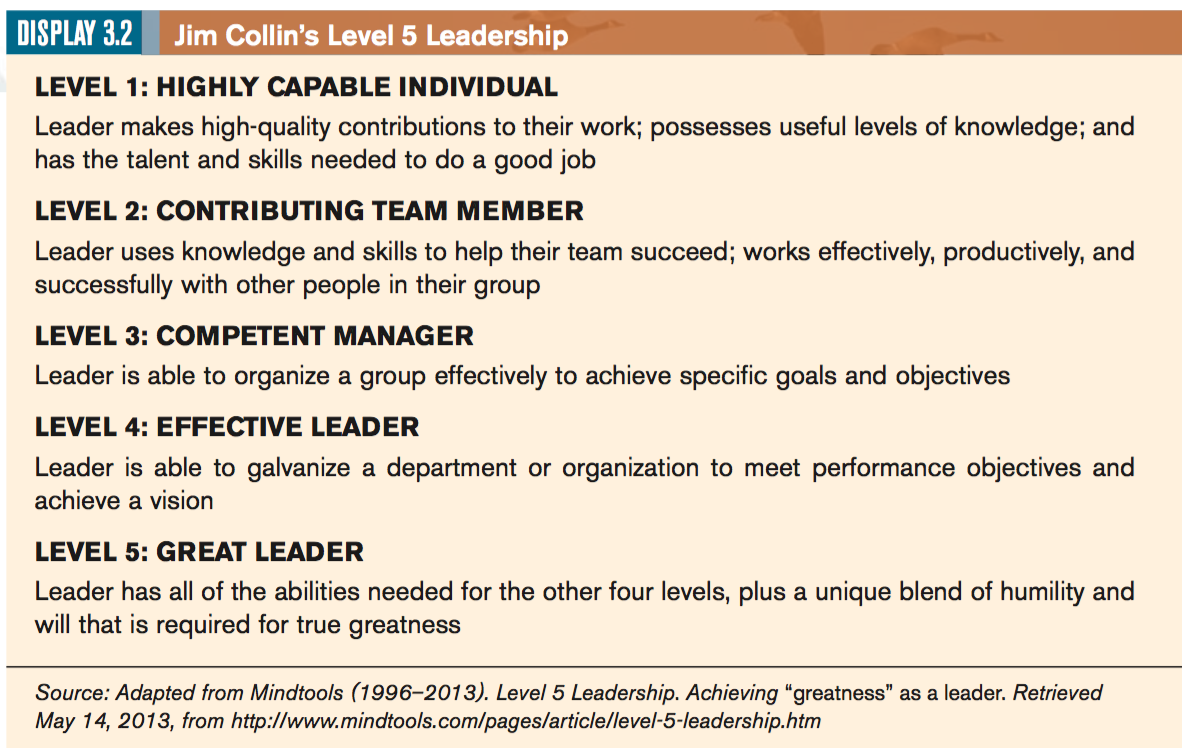 2. Servant Leadership:  
Developed by Greenleaf (1977)
These managers, which he termed servant leaders, put serving others, including employees, customers, and the community, as the number-one priority 
The highest priority of this leader is to encourage, support and enable people to fulfill their full potential and abilities.
Helps people achieve their goals.
Works for the people
3. Emotional Intelligence theory
refers to the ability to perceive, understand, and control one’s own emotions as well as those of others. 
For example, an individual with higher EI might choose to feel useful emotions and regulate them in strategic ways, even if they are unpleasant to experience
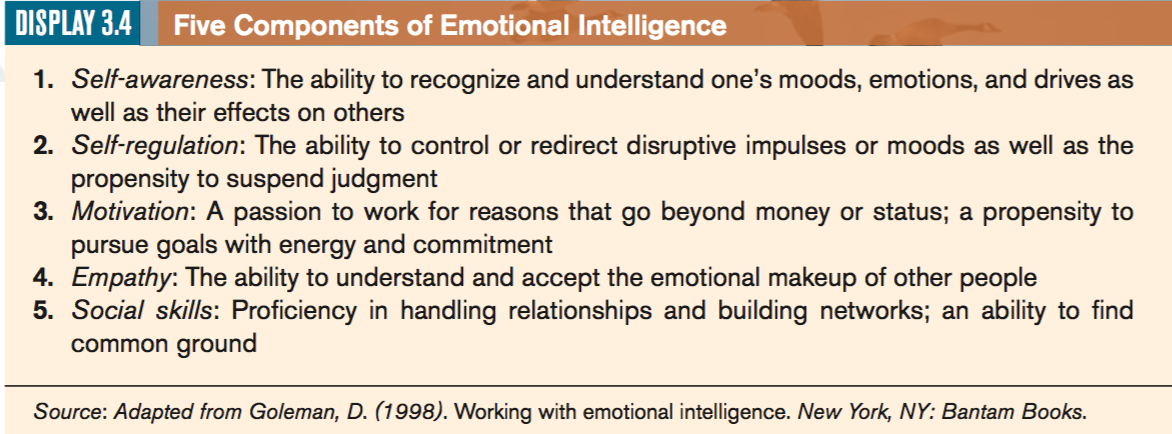 4. Quantum Leadership suggests that the environment and context in which people work is complex and dynamic and that this has a direct impact on organizational productivity. 
5. Authentic leadership suggests that in order to lead, leaders must be true to themselves and their values and act accordingly. 
6. Thought leadership refers to any situation whereby one individual convinces another to consider a new idea, product, or way of looking at things.  Thought leaders attract followers not by any promise of representation or empowerment but by their risk taking and vision in terms of being innovative.